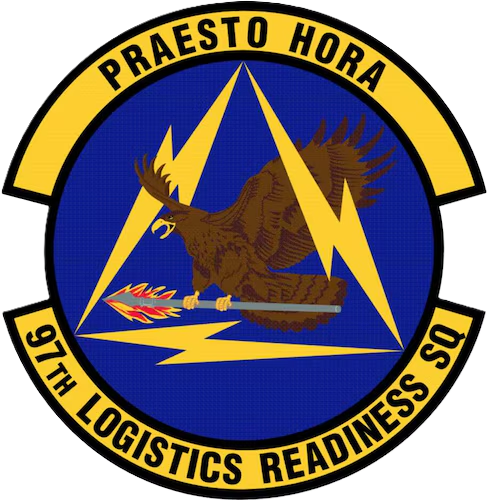 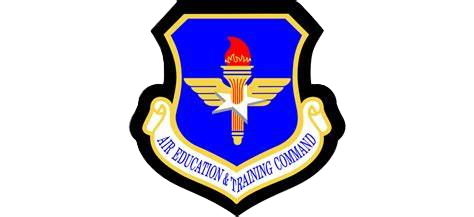 DEPARTURES FROM: ALTUS AFB, WEDNESDAY, JUNE 04, 2025
Seat Releases:  T=Tentative; F=Firm
*ALL FLIGHTS ARE SUBJECT TO CHANGE WITHOUT NOTICE*
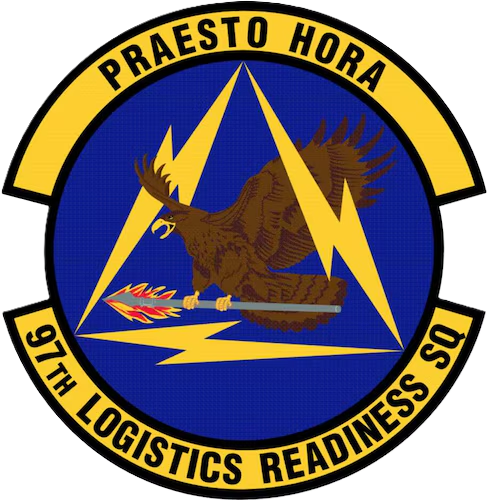 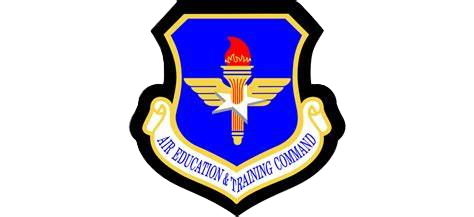 DEPARTURES FROM: ALTUS AFB, OK
THURSDAY, JUNE 05, 2025
Seat Releases:  T=Tentative; F=Firm
*ALL FLIGHTS ARE SUBJECT TO CHANGE WITHOUT NOTICE*
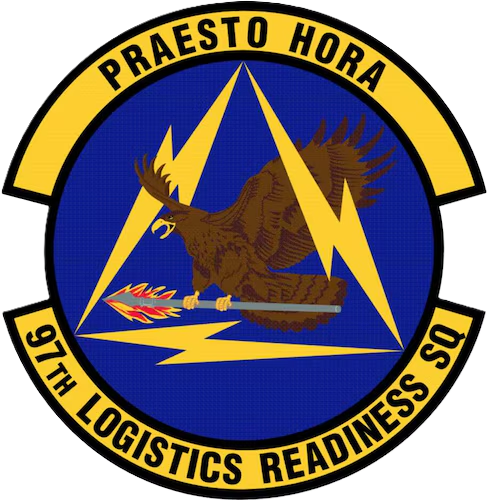 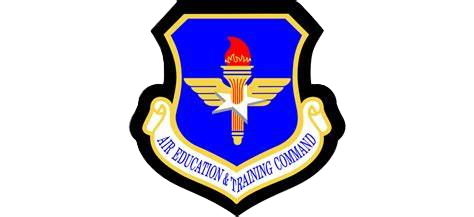 DEPARTURES FROM: ALTUS AFB, OK
FRIDAY, JUNE 06, 2025
Seat Releases:  T=Tentative; F=Firm
*ALL FLIGHTS ARE SUBJECT TO CHANGE WITHOUT NOTICE*